Figure 1. Expression of PPARγ in abdominal fat tissue measured by TaqMan q-PCR. Different letters represent significant ...
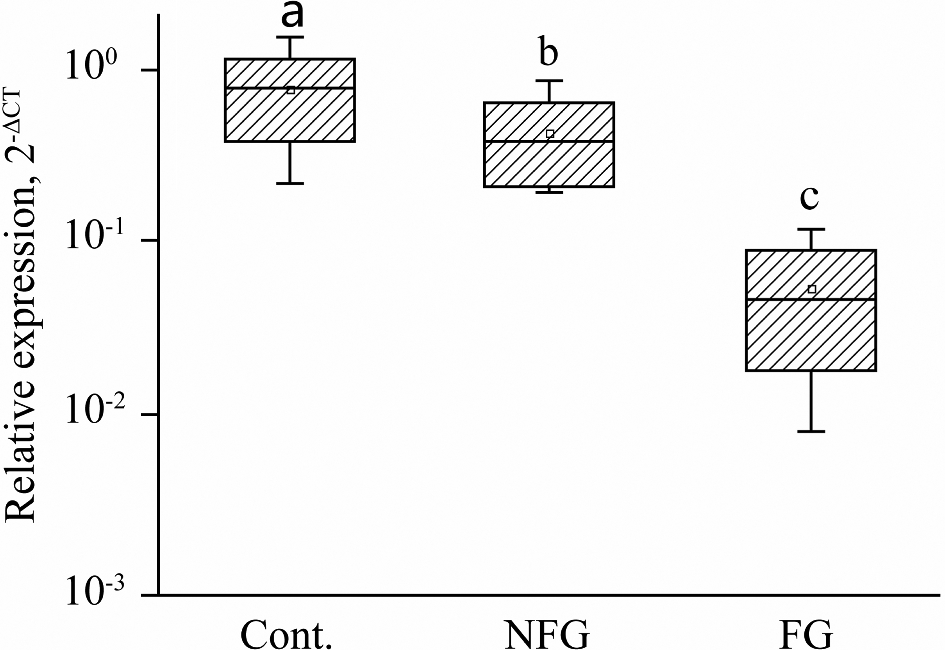 Poult Sci, Volume 96, Issue 7, July 2017, Pages 2264–2273, https://doi.org/10.3382/ps/pex017
The content of this slide may be subject to copyright: please see the slide notes for details.
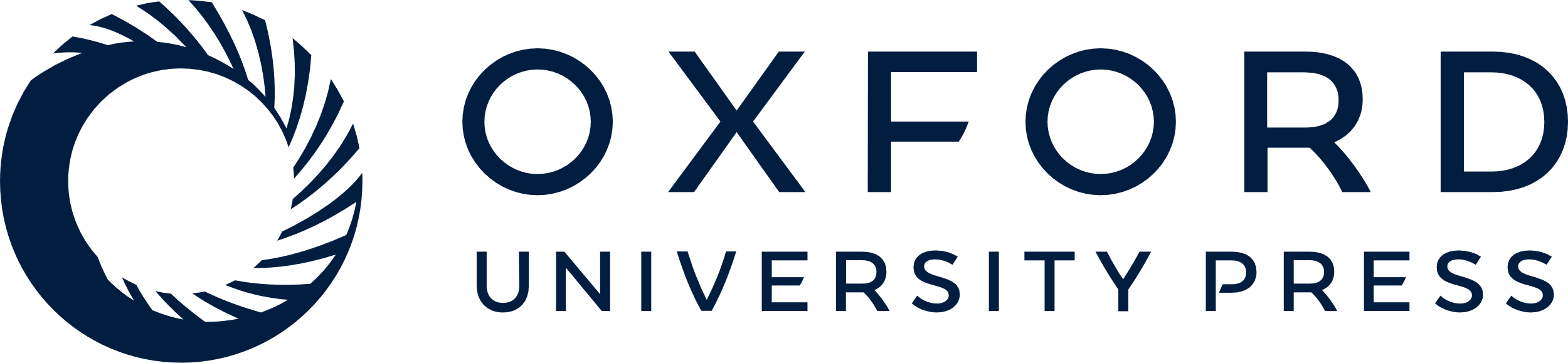 [Speaker Notes: Figure 1. Expression of PPARγ in abdominal fat tissue measured by TaqMan q-PCR. Different letters represent significant differences (P < 0.05; n = 6). Control: fed a basal diet; NFG: fed a basal diet + 0.3% non-fermented G. biloba; FG: fed a basal diet + 0.3% fermented G. biloba.


Unless provided in the caption above, the following copyright applies to the content of this slide: © 2017 Poultry Science Association Inc.]
Figure 2. Expression of leptin (a marker of obese) in abdominal fat tissue measured by TaqMan q-PCR. Different letters ...
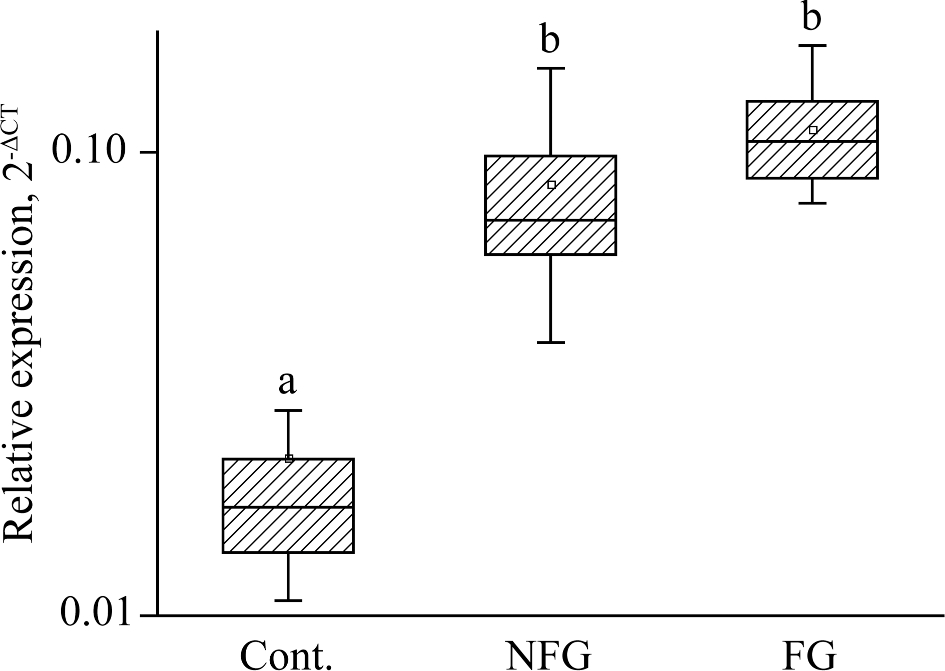 Poult Sci, Volume 96, Issue 7, July 2017, Pages 2264–2273, https://doi.org/10.3382/ps/pex017
The content of this slide may be subject to copyright: please see the slide notes for details.
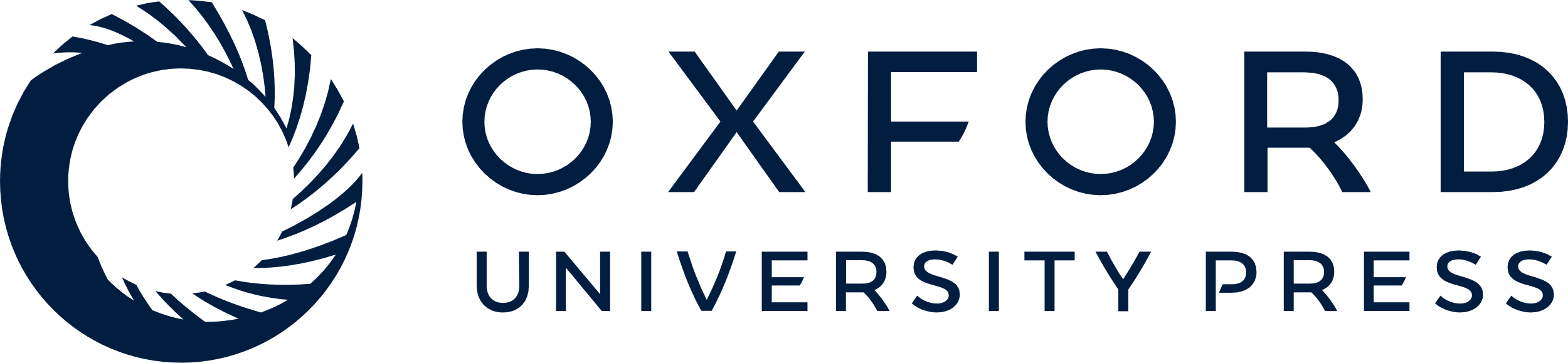 [Speaker Notes: Figure 2. Expression of leptin (a marker of obese) in abdominal fat tissue measured by TaqMan q-PCR. Different letters represent significant differences (P < 0.05; n = 6). Control: fed a basal diet; NFG: fed a basal diet + 0.3% non-fermented G. biloba; FG: fed a basal diet + 0.3% fermented G. biloba.


Unless provided in the caption above, the following copyright applies to the content of this slide: © 2017 Poultry Science Association Inc.]
Figure 3. Expression of adiponectin (ADP) in abdominal fat tissue measured by TaqMan q-PCR. Different letters represent ...
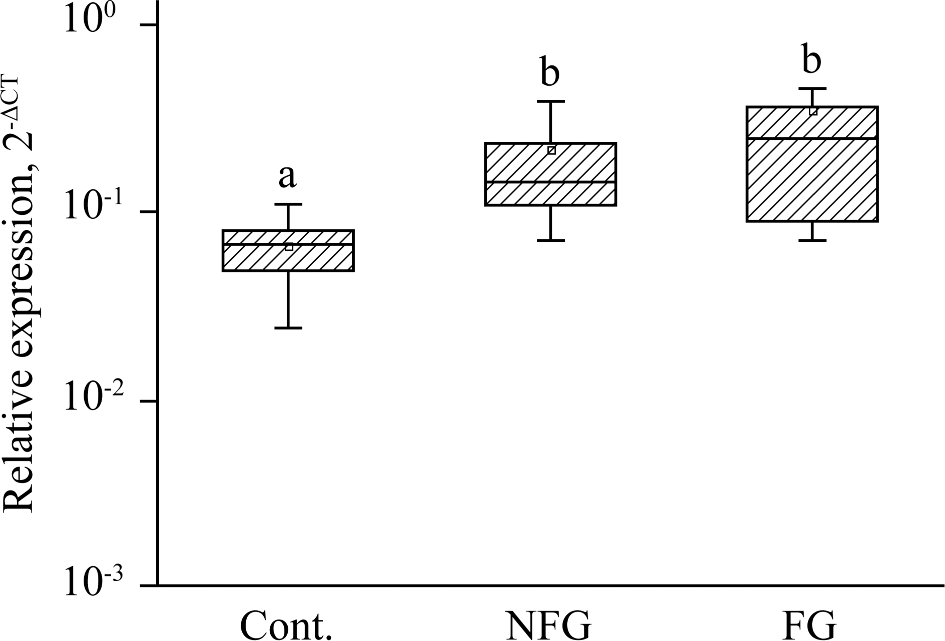 Poult Sci, Volume 96, Issue 7, July 2017, Pages 2264–2273, https://doi.org/10.3382/ps/pex017
The content of this slide may be subject to copyright: please see the slide notes for details.
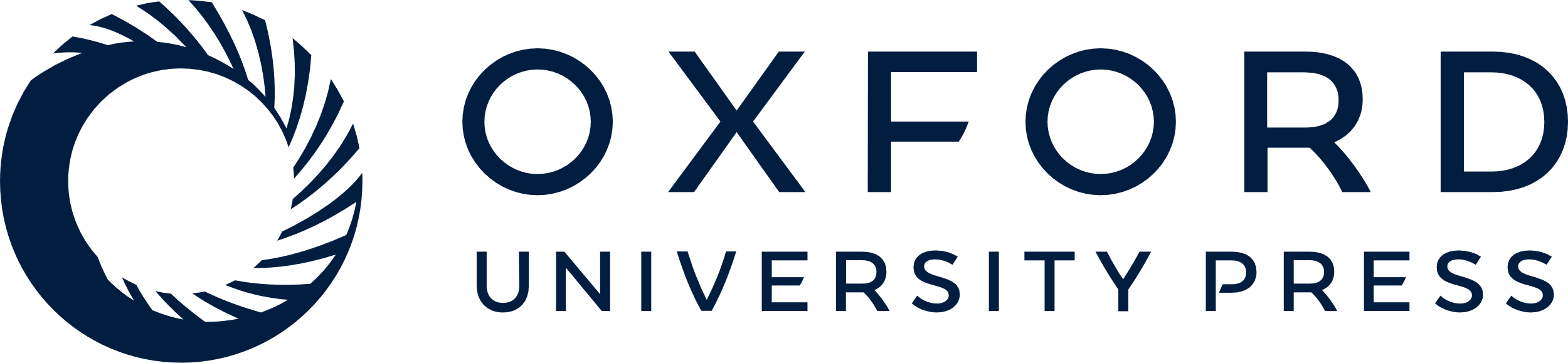 [Speaker Notes: Figure 3. Expression of adiponectin (ADP) in abdominal fat tissue measured by TaqMan q-PCR. Different letters represent significant differences (P < 0.05; n = 6). Control: fed a basal diet; NFG: fed a basal diet + 0.3% non-fermented G. biloba; FG: fed a basal diet + 0.3% fermented G. biloba.


Unless provided in the caption above, the following copyright applies to the content of this slide: © 2017 Poultry Science Association Inc.]